Colegio del RealElectivo Química 3° y 4° medioElectivo de química Segundo semestre
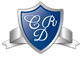 Unidad 3 - Reacciones Químicas: Espontaneidad y Cinética
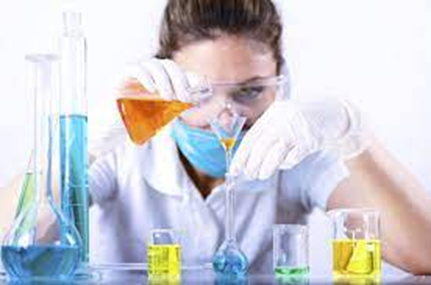 Prof. Eslendy Sanchez
Objetivo de la clase
Comprobar de manera practica la ley de las proporciones definidas o ley de Proust
Actividad
Explique la ley de las proporciones definidas con los siguientes ejemplos: 

El calcio y el oxígeno se combinan en la relación 5:2

Si 5 gramos de calcio se combinan con 2 gramos de oxigeno. 44 gramos de calcio se combinaran con X gramos de oxígeno. ¿Qué cantidad de óxido puede formarse, que elemento sobra y cuánto? 

5g de Ca                       2g de oxígeno
44g de Ca                      X 

X= 44g  x 2g =  17,60g de oxígeno 
             5g
Actividad
5g de Ca                       2g de oxígeno
44g de Ca                      X 

X= 44g  x 2g =  17,60g de oxígeno 
             5g 
La cantidad de CaO= 44g de Ca + 17,60g de O = 61,60g

Comprobación: 
5/2= 2,5
44/17,60= 2,5
Actividad
Explique la ley de las proporciones definidas con los siguientes ejemplos: 
El azufre y el magnesio se combinan en la relación 4:3
¿Si tengo 80 gramos de azufre y 12 g de magnesio que cantidad de sulfuro de magnesio podemos formar, qué elemento sobra y en qué cantidad?
4g S-----  3g Mg
80gS----12gMg
XMg= 80g*x3g = 60 g Mg
            4g
XS = 12g x 4g  = 16 g S
             3g
MgS= 12g de Mg +16g S =28g de compuesto 
Me sobra azufre = 80-16= 64 gramos de azufre
Actividad
Explique la ley de las proporciones definidas con los siguientes ejemplos: 

Si 12 gramos de carbono reaccionan con 16 gramos de oxígeno ¿cuántos gramos de oxígeno reaccionan con 6 gramos de carbono?
Actividad
Explique la ley de las proporciones definidas con los siguientes ejemplos: 

El azufre y el hierro se combinan para formar sulfuro de hierro (II) en la siguiente proporción 4 gramos de azufre por 7 gramos de hierro.
Calcular la cantidad de sulfuro de hierro que se forma con 40 gramos de hiero y 10 de azufre 
Relación
4g S -----7g Fe 
 10 S----40g Fe 
XS= 4g x40g = 22,8gS
            7 
XFe= 10gx7g =17,5gFe   
             4g
FeS= 17,5g Fe + 10g S
Total: 27,5g de FeS
Actividad
Explique la ley de las proporciones definidas con los siguientes ejemplos: 

El azufre y el hierro se combinan para formar sulfuro de hierro (II) en la siguiente proporción 4 gramos de azufre por 7 gramos de hierro.
Calcular la cantidad de sulfuro de hierro que se forma con 60 gramos de hiero y 25 de azufre 
Relación
Actividad
Explique la ley de las proporciones definidas con los siguientes ejemplos: 

Si 12 gramos de carbono reaccionan con 16 gramos de oxígeno, formando óxido de carbono y tengo 24 gramos de carbono que reaccionan con 64 gramos de oxígeno ¿es el mismo compuesto? 
 A= 12g C +16g O= 0,75 
 B= 24g C + 64g O= 0,375 
No es el mismo compuesto porque al dividirse los reactivos no da el mismo resultado (la proporción cambia)
Actividad
Explique la ley de las proporciones definidas con los siguientes ejemplos: 

Si tengo 112 gramos de hierro que reaccionan con 96 gramos de azufre para formar sulfato férrico y tengo 104 gramos de azufre que reaccionan con 130 gramos de hierro ¿es el mismo compuesto?
Actividad
Explique la ley de las proporciones definidas con los siguientes ejemplos: 

Si tengo 9 gramos de aluminio que reaccionan con 8 gramos de oxígeno y tengo 27 gramos de aluminio que reaccionan con 24 gramos de oxigeno ¿es el mismo compuesto?
Actividad
Explique la ley de las proporciones definidas con los siguientes ejemplos: 

Si tengo 8 gramos de oxígeno que reaccionan con 1 gramos de hidrógeno y tengo 56 gramos de oxígeno que reaccionan con 7 gramos de hidrógeno ¿es el mismo compuesto?
Ley de las Proporciones Múltiples o Ley de Dalton
Objetivo de la clase: comprobar la ley de Dalton.
Ley de las Proporciones Múltiples o Ley de Dalton
Comprobar si se cumple la Ley de las proporciones múltiples: la ley me dice que el resultado se debe reflejar en  números enteros paras que se cumpla la relación.
Cuando dos elementos se combinan para formar más de un compuesto,  se crea una relación sencilla entre la masa de elementos a través de números enteros.
Actividad
Si tengo dos compuestos diferentes pero formados con los mismos elementos en relaciones de masa diferentes ¿puedo comprobar la lay de Dalton?
Compuesto A
76,5g de cromo reaccionan con 23,5 g de oxígeno 
Compuesto b 
61,9 gramos de cromo reaccionan con 38,1 gramos de oxígeno
Actividad
Se establece la relación: 
 A:   76,5g Cr                    23,5 O 
 B:    61,9g Cr                  38,1g O 
Desarrollo: 
    (A) = (B) x N
(76,5/23,5) = (61,9/38,1) x N 
    3,25 = 1,62 x N
     (3,25/1,62) = N
     2 = N 
Se cumple la ley de las proporciones múltiples
Actividad
Si tengo dos compuestos diferentes pero formados con los mismos elementos en relaciones de masa diferentes ¿puedo comprobar la lay de Dalton?

Tengo 12 gramos de carbono reaccionan con 16 gramos de oxígeno, formando óxido de carbono y tengo 24 gramos de carbono que reaccionan con 64 gramos de oxígeno
Actividad
Si tengo dos compuestos diferentes pero formados con los mismos elementos en relaciones de masa diferentes ¿puedo comprobar la lay de Dalton?

Tengo 112 gramos de hierro que reaccionan con 96 gramos de azufre para formar sulfato férrico y tengo 104 gramos de azufre que reaccionan con 130 gramos de hierro.
Actividad
Si tengo dos compuestos diferentes pero formados con los mismos elementos en relaciones de masa diferentes ¿puedo comprobar la lay de Dalton?

Tengo 9 gramos de aluminio que reaccionan con 8 gramos de oxígeno y tengo 27 gramos de aluminio que reaccionan con 24 gramos de oxígeno
Actividad
Si tengo dos compuestos diferentes pero formados con los mismos elementos en relaciones de masa diferentes ¿puedo comprobar la lay de Dalton?

Tengo 8 gramos de oxígeno que reaccionan con 1 gramo de hidrógeno y tengo 56 gramos de oxígeno que reaccionan con 7 gramos de hidrógeno